Current Challenges and Solutions in Physics Education
Presentation on Key Issues and Proposals
Assoc. Prof. Dr. Fabien Kunis
Faculty of Physics, Sofia University “St. Kliment Ohridski”
Objectives of the Presentation
Structure of Higher Education in Bulgaria
Students
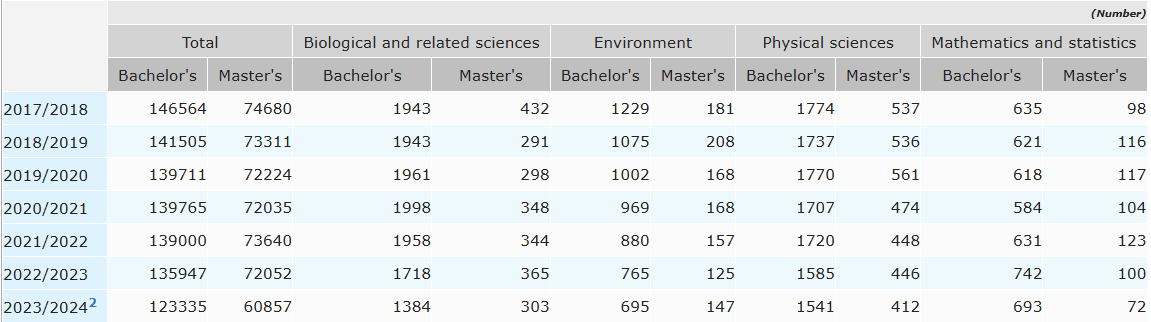 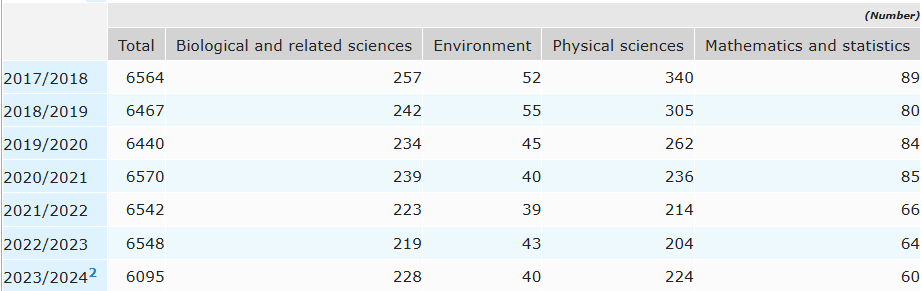 STUDENTS ENROLLED AT DOCTORAL LEVEL
Structure of Secondary Education in Bulgaria
Note: Completion of Grade 7 is marked by a Certificate for Basic Education, while successful completion of Grade 12 awards a Diploma of Secondary Education.
Structure of Physics Education in Bulgaria
Note: Note: In 11th and 12th grades, specialized physics training is available only to students who select this profile. For all other students, formal physics education concludes after the 10th grade.
PISA Performance: Bulgaria vs. OECD Average (2012–2022)
Key Observations:
Declining Performance: Between 2012 and 2022, Bulgaria's scores in all three domains have shown a downward trend.
Below OECD Average: Throughout this period, Bulgarian students consistently scored below the OECD average in reading, mathematics, and science.
Widening Gaps: In 2022, the gap between Bulgaria and the OECD average was largest in reading (72 points), followed by science (64 points) and mathematics (55 points).
Problem 1: Absence of Natural Sciences in 8th Grade
The majority of students do not study natural sciences in the 8th grade.
In the 7th grade, the focus is primarily on preparation for the National External Assessment (NEA) in Bulgarian Language and Literature (BLL) and Mathematics.
The second semester of the 7th grade is almost entirely dedicated to NEA preparation.
This creates a "gap" of approximately a year and a half without systematic instruction in natural sciences.
Solution: Introducing Natural Sciences Education in 8th Grade
Enhancing PISA Performance: Consistent study of natural sciences in the 8th grade provides continuous and in-depth learning, potentially leading to improved outcomes in international assessments like PISA.
Developing Scientific Literacy: Early and uninterrupted exposure to natural sciences fosters scientific literacy, enabling students to comprehend and apply scientific concepts in daily life.
Promoting Critical Thinking: Engaging with natural sciences cultivates skills in analysis, evaluation, and synthesis of information, forming the foundation for critical thinking and informed decision-making.
Preparing for STEM Careers: Introducing natural sciences at an early stage motivates students to pursue education and careers in STEM fields (Science, Technology, Engineering, and Mathematics), which are vital for economic development and innovation.
Bridging the Educational Gap: Incorporating natural sciences into the 8th-grade curriculum addresses the existing hiatus in instruction, ensuring a seamless transition and continuity in knowledge acquisition.
Problem 2: Limited Enrollment in "Physics" Profile after 10th Grade
Data: Since 2022, approximately 1 000 students annually engage in specialized Physics and Astronomy (PA) training. Of these, about 5% opt to take the State Matura Exam (SME) in PA as their second mandatory exam.
Causes: Insufficient interest and motivation among students, coupled with a lack of awareness regarding career opportunities in the field.
Risk: Potential shortage of STEM professionals in the future, leading to diminished long-term competitiveness of the Bulgarian economy.
Yearly Data for the Second Mandatory SME.
Source: Ministry of Education and Science (MES)
Possible Solution: Integrated General Education Subject in Natural Sciences for 11th and 12th Grades
Concept: Develop a comprehensive subject for 11th and 12th grades that combines physics, chemistry, biology, and elements of other STEM disciplines.
Structure of the Subject:
Project-Based Learning: Students engage in real-world projects, solve case studies, and apply knowledge from multiple disciplines.
Teamwork and Presentations: Fosters communication skills, teamwork, and critical thinking.
Optimal Use of STEM Laboratories: Ensures effective utilization of school STEM facilities.
Expected Outcomes:
Enhanced Understanding: Improved comprehension of the interconnections between various scientific fields.
Increased Interest and Practical Preparation: Heightened enthusiasm and better practical readiness for future STEM specializations..
Possible Solutions: Encouraging Interest and Providing Support
Encouraging Interest:
Promote career opportunities in the sciences.
Organize extracurricular activities, laboratory visits, and tours of innovative companies..
Support for Teachers:
Enhance qualifications and facilitate the sharing of best practices.
Problem 3: Lack of a Mandatory State Exam in Mathematics or Natural Sciences
Issue: Currently, Bulgaria does not require students to take a mandatory State Matura Exam (SME) in Mathematics or Natural Sciences.
Why is this a problem?
Lower student motivation: Without a compulsory exam, many students put less effort into studying mathematics and sciences, treating them as secondary subjects.
Declining STEM proficiency: A lack of emphasis on mathematics and science in final assessments contributes to weaker knowledge in these areas, affecting students' readiness for STEM-related university programs.
Impact on PISA performance: Countries with stronger mathematics and science education tend to perform better in international assessments like PISA.
Limited career opportunities: The absence of a mandatory STEM-related exam reduces the number of students prepared for technical and scientific careers, which are crucial for economic growth and innovation.
Solution: Introducing a Mandatory Mathematics Exam in 12th Grade
Enhancing PISA Performance: A compulsory final exam in mathematics would ensure consistent engagement with the subject throughout high school, leading to better results in international assessments like PISA.
Improving Scientific Literacy: Mathematics is fundamental to logical reasoning, data interpretation, and problem-solving—skills essential for scientific literacy in the modern world.
Developing Critical Thinking: Studying mathematics at an advanced level fosters analytical skills, structured thinking, and the ability to evaluate complex problems—crucial competencies for decision-making in any field.
Preparing for STEM Careers: A mandatory math exam would encourage more students to pursue careers in Science, Technology, Engineering, and Mathematics (STEM), areas that are in high demand globally.
Better Prepared University Students: Many university programs, including economics, engineering, and natural sciences, require strong mathematical skills. Ensuring all graduates complete a mathematics exam would lead to better-prepared students for higher education.
Boosting Business and Technological Development: Strong mathematical skills are key for technological innovation, economic competitiveness, and workforce readiness. Countries that emphasize mathematics education produce more engineers, data scientists, and tech professionals, driving business growth and national development.
Conclusion
Systematic Approach: Reforms should be implemented as part of a comprehensive strategy, encompassing curriculum development, teaching methodologies, exam formats, and teacher qualification programs.
Collaboration: Effective change requires joint efforts from the Ministry of Education, schools, parents, employers, and the non-governmental sector to ensure a holistic and sustainable impact.
Future Outlook: By providing a well-structured and up-to-date education in physics and natural sciences, we can nurture the next generation of scientists, innovators, and engineers who will drive societal and economic progress.
Investing in Education = Investing in the FutureStrengthening STEM education, ensuring continuity in science instruction, and making mathematics a core requirement will empower students with the skills needed for the 21st-century workforce.
Long-Term Impact:Countries that prioritize science and mathematics education consistently lead in technological advancements, innovation, and economic growth. Bulgaria has the opportunity to elevate its educational system to better prepare students for the challenges of tomorrow.
Call to Action:The time for change is now. By implementing strategic reforms, fostering scientific curiosity, and providing students with the right tools, we can create a future where Bulgaria thrives as a leader in education, research, and innovation.